Module 7 - Part 1
Threads
Overview
Terminology
Parallel, Distributed and Concurrent computing
Processes
Threads
Cores
Main ideas and questions
Implementation in Java and C#
Synchronization
Terminology
Parallel computing – a task is broken down into subtasks, and solutions to subtasks are then combined 
Concurrent – tasks may not be related, but done at the same time
Distributed computing
Large task is broken into subtasks (like parallel)
Networked computers work on a subtasks  
Involves message passing between computers
Central Processing Units (CPUs) used to have only one “core”
One core can only run one program at at time
To run multiple programs, the core must switch between them
Now CPUs have multiple (independent) cores for processing
Thoughtful Questions
Questions:
If we have more than one core on the CPU, can we leverage them?
Can we really run things “at the same time” to speed things up?
If we have only one core? Can we still split our program into parts?
More Terminology – Processes vs. Threads
A Process:
This is a complete program
Has something called a Process Control Block (PCB)
Must have one or more paths of execution called threads
A Thread:
Exists within a process
Is a separate path of execution within a program
Is “lightweight” – meaning “fast”
There’s always at least one thread in a process (because of main)
When you have only one core, but multiple threads:
Core must switch between threads
This is called “time sharing”
This lecture only focuses only on threads.
Next lecture is on multiprocessing.
Why threads?
Imagine you’re writing a text messaging app.  What would the code look like?

friendsMesg = readFromNetwork();
PRINT (friendsMesg);
myMesg = READ();  
sendOverNetwork(myMesg);
friendsMesg = readFromNetwork();
PRINT (friendsMesg);
myMesg = READ();
sendOverNetwork(myMesg);

WHY DOES THIS NOT WORK?
Why threads?
Problem: What if friend sends two messages?
We need to have independent reading and writing
So, we split the program into two parts:
A thread to read messages from the network and post them
A thread to read the keyboard and write it to the network
Multithreading
Multithreading - running many threads concurrently within a single program/process. 

 “main” always has a thread, but can create additional threads

 Take advantage of multiple processors/cores if available
Fig: Block diagram of a Multi-threaded Program
Main Method
Module
(Main Thread)
start
start
start
Thread A
Thread B
Thread C
switching
switching
Multi-threaded Program
How to create a thread
In Java, there are two ways:
Create a class that extends the Thread class
Implement the Runnable interface (much better)
Either way, your class needs to have a run( ) method
In general (many languages, like C#):
Create a method – the code the thread should run
Create a thread pointing it to that method
Example: A Day at the Races
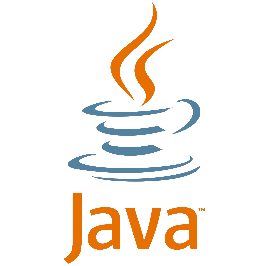 class Dog implements Runnable {
  static int dogCounter = 0;
  int ID;

  Dog() {
    ID = ++dogCounter;
  }

  public void run() {
    for (int i = 0; i < 1000; i++) {
      System.out.println ("Dog:"+ID+"\tat:"+i);
    }
  }
}
Example: A Day at the Races
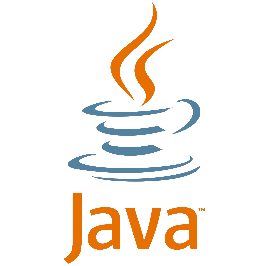 class Main {
  public static void main(String[] args) {
    Dog d1 = new Dog();
    Dog d2 = new Dog();
    Thread t1 = new Thread(d1);
    Thread t2 = new Thread(d2);
    t1.start(); // calls run
    t2.start(); // calls run
  }
}
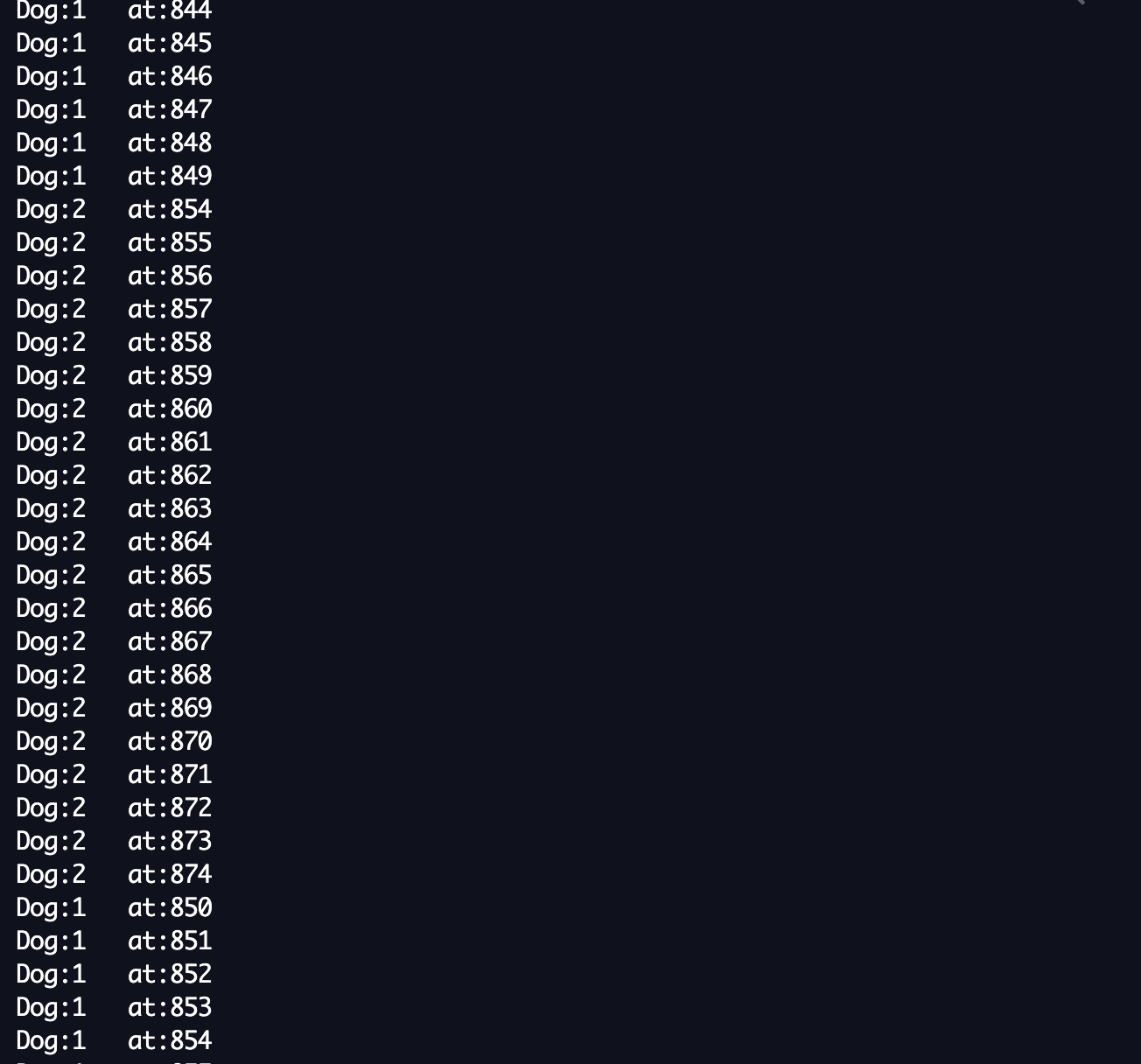 Core is switching
between threads
Example: Racing 100 Dogs
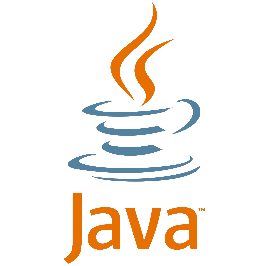 class Main {
  public static void main(String[] args) {
    Dog[] dogs = new Dog[100];
    Thread[] threads = new Thread[100];
    for (int i = 0; i < 100; i++) {
      dogs[i] = new Dog();
      threads[i] = new Thread(dogs[i]);
    }
    for (int i = 0; i < 100; i++) {
      threads[i].start();
    }
  }
}
Switching between Dogs
Example: A Day at the Races(Note: method does *not* have to be called run)
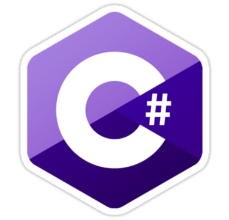 using System;
using System.Threading;
class Dog {
  static int dogCounter = 0;
  int ID;
  public Dog() {
    ID = ++dogCounter;
  }
  public void run() {
    for (int i = 0; i < 1000; i++) {
      Console.WriteLine("Dog:"+ID+"\tat:"+i);
    }
  }
}
Example: A Day at the Races
class Example {
  public static void Main(String[] args) {
    Dog d1 = new Dog(); Dog d2 = new Dog();
    // ThreadStarts represent the starting point
    // for the thread
    ThreadStart ts1 = new ThreadStart(d1.run);
    ThreadStart ts2 = new ThreadStart(d2.run);
    // Pass the ThreadStarts when creating Threads
    Thread t1 = new Thread(ts1);
    Thread t2 = new Thread(ts2);
    t1.Start();  t2.Start();
  }
}
Newborn
New Thread
Start
Active Thread
Stop
Stop
Dead
Runnable
Running
yield
Killed Thread
Stop
resume notify
sleep, wait
suspend
Blocked
Idle Thread
(Not Runnable)
Figure: A thread’s Life Cycle
Thread Life Cycle
Newborn State
Runnable State
Running State
Blocked State
Dead State
Thread Control Methods
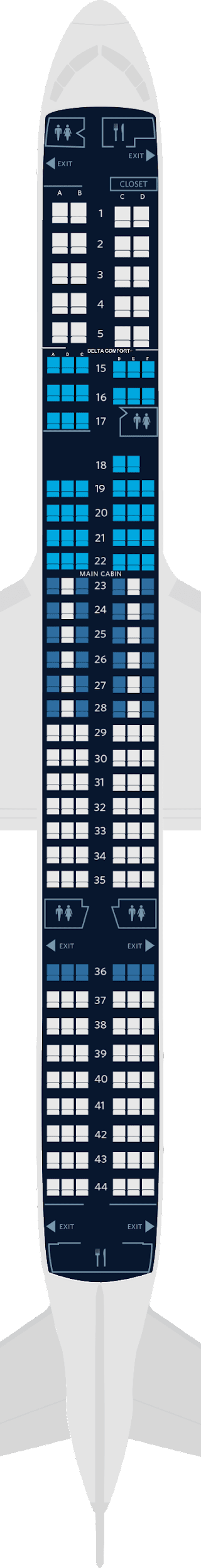 Race Conditions
Classic problem: 
You want to buy a plane ticket on Delta
You want to reserve a specific seat
Somebody else wants the same seat!
Algorithm:
bool isAvailable = ReadSeat( )
IF (isAvailable) THEN
    // Make it unavailable/invisible to others
    WriteSeat( )
END IF
This is called a critical area and MUST be completed in its entirety (i.e. it can’t be switched out)
Synchronized Threads
On a single-processor machine, threads share the processor. One thread can only execute for a certain time period. 
  On a multiprocessor machine, each thread could have its own processor.
  On a single-processor machine, a thread's execution period might not last long enough for that thread to finish executing its critical code section before another thread begins executing its own critical code section. 
  On a multiprocessor machine, threads can simultaneously execute code in their critical code sections. However, they might enter their critical code sections at different times.
Synchronized
Threads' execution orders are unpredictable. There is no guarantee that a thread can complete its critical code section before some other thread enters that section. Hence, we have a race condition, which causes inconsistencies. 
To prevent race conditions, each thread must complete its critical code section before another thread enters either the same critical code section or another related critical code section that manipulates the same shared variables or resources.
Java's synchronized keyword in the context of the synchronized statement and synchronized methods. 
synchronized (ft)
Summary
Parallel computing is an important concept and there are several implementations of it
Threading is a quick way to “split” your program into multiple independent parts
Synchronizing between threads can be tricky
In Java, either extend Thread or implement Runnable
In C#, you need 
methods for the threads to run
ThreadStarts that point to those methods